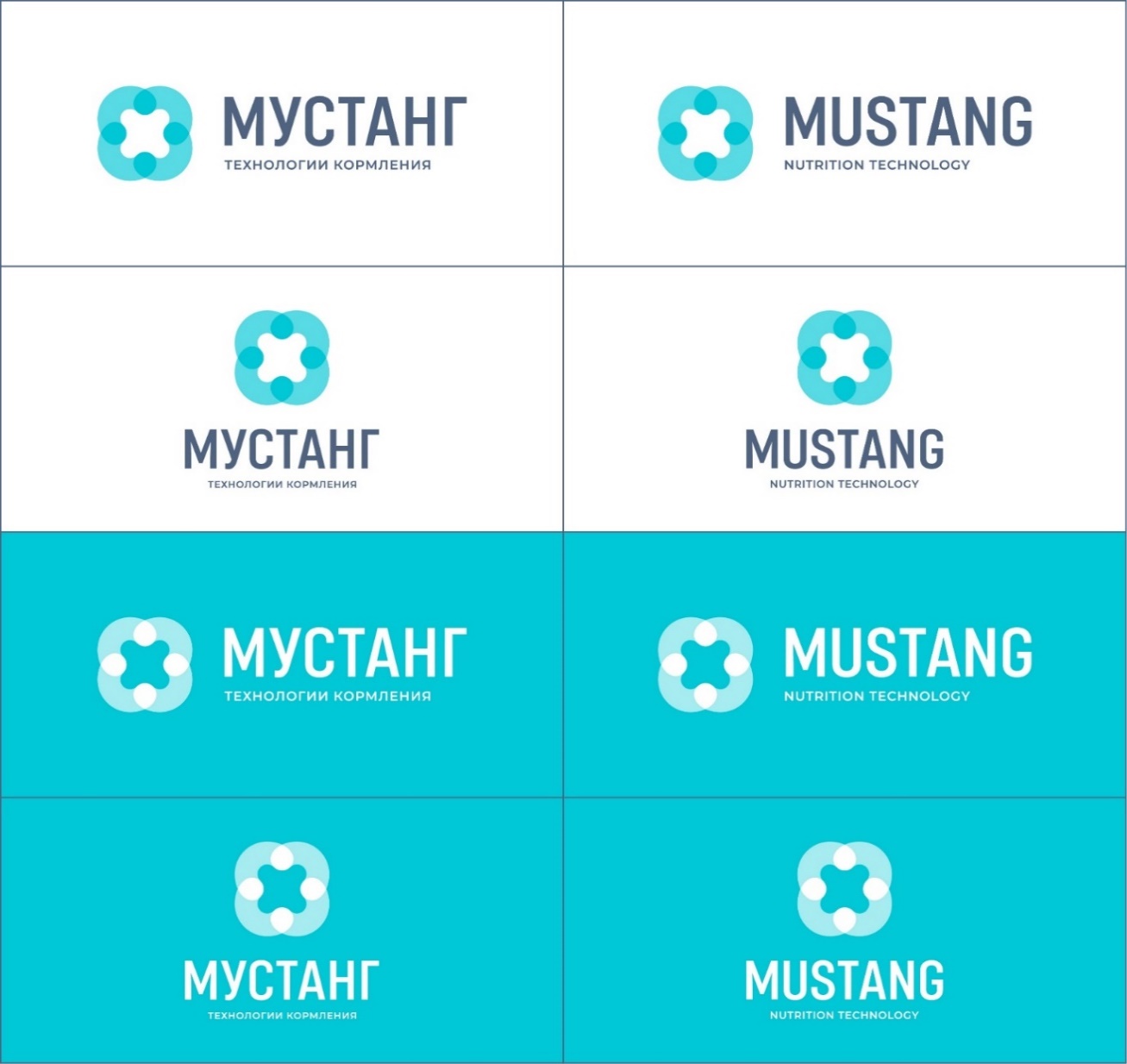 ЭФФЕКТИВНОЕ УПРАВЛЕНИЕ КОРМЛЕНИЕМ В РАЗНЫЕ ПЕРИОДЫ ЛАКТАЦИИ
Карабанов Алексей, руководитель направления по развитию ключевых клиентов «Мустанг Технологии Кормления»
Каждое кормовое решение максимально раскрывает потенциал продуктивных животных
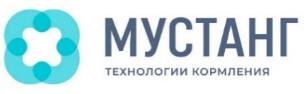 ЧТО ТАКОЕ ПРАВИЛЬНОЕ КОРМЛЕНИЕ?
«Удовлетворение потребностей животного в питательных веществах в зависимости от их продуктивности и физиологического состояния»
2
ПОТЕНЦИАЛ КОРМЛЕНИЯ
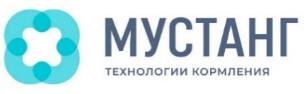 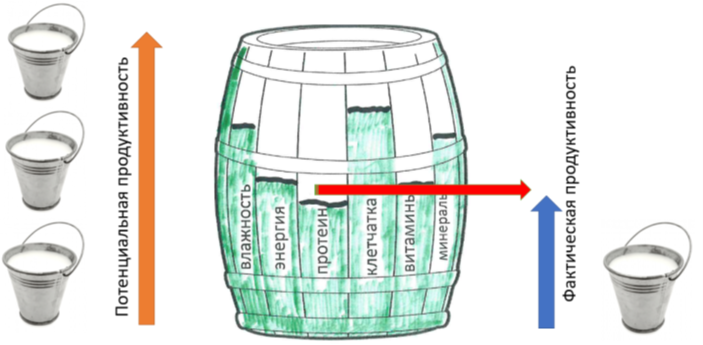 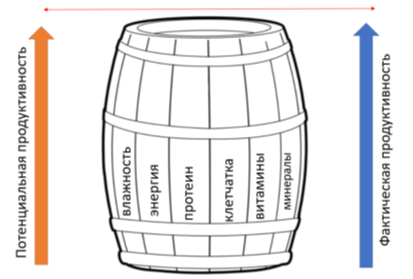 3
ЧТО ТАКОЕ ЭФФЕКТИВНОЕ КОРМЛЕНИЕ?
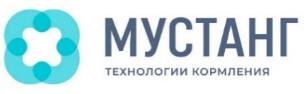 Получение максимальной прибыли через кормление
4
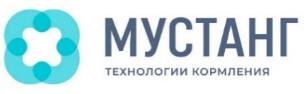 КОРМА – ОСНОВНАЯ СТАТЬЯ РАСХОДОВ
КОРМА – ОСНОВНАЯ СТАТЬЯ РАСХОДОВ
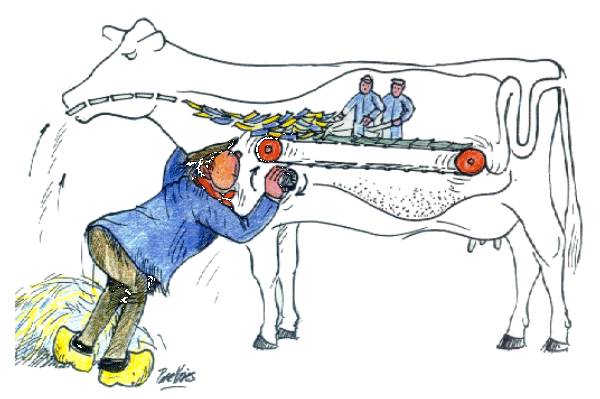 Затраты на корма могут составлять более 50% 
От эффективности кормления напрямую зависит прибыль
5
[Speaker Notes: Почему это важно для фермы. Корма занимают большую часть в структуре расходов, Любая прибыль складывается из расходов и доходов,поэтому чтобы ферма функционировала правильно. Доходы ит использования кормов должны быть максимальные]
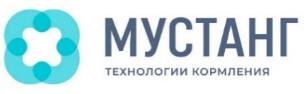 ЭВОЛЮЦИЯ ОЦЕНКИ ЭКОНОМИЧЕСКОЙ ЭФФЕКТИВНОСТИ КОРМЛЕНИЯ
СКОЛЬКО ЗАРАБАТЫВАЕТ КОРОВА В СУТКИ
ТЕНГЕ/ГОЛ/СУТ
СЕБЕСТОИМОСТЬ 1 ЛИТРА МОЛОКА, ТЕНГЕ/Л
СЕБЕСТОИМОСТЬ 1 СВ РАЦИОНА, ТЕНГЕ/КГ
СТОИМОСТЬ РАЦИОНА
ТЕНГЕ/СУТ
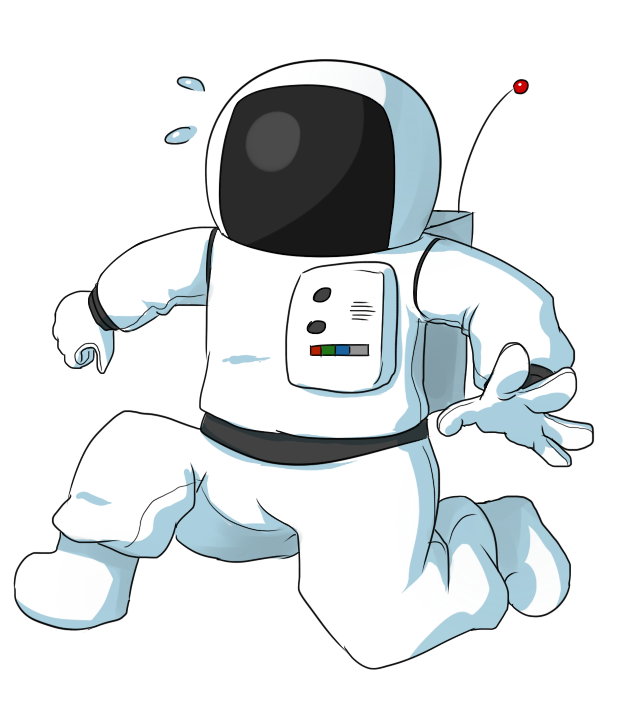 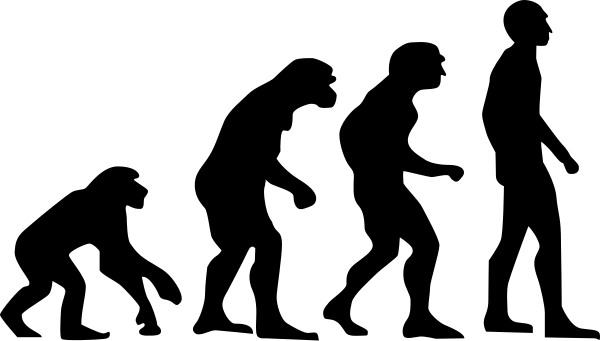 6
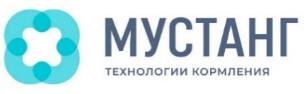 ПОКАЗАТЕЛИ ЭФФЕКТИВНОГО КОРМЛЕНИЯ.ЧТО ВАЖНО ДЛЯ МОЛОЧНОЙ ФЕРМЫ
IOFC 
(income over feed cost) 
= 
Доход от реализации молока – Затраты на корма
Важный для фермы показатель, напрямую влияющий на ее эффективность и развитие
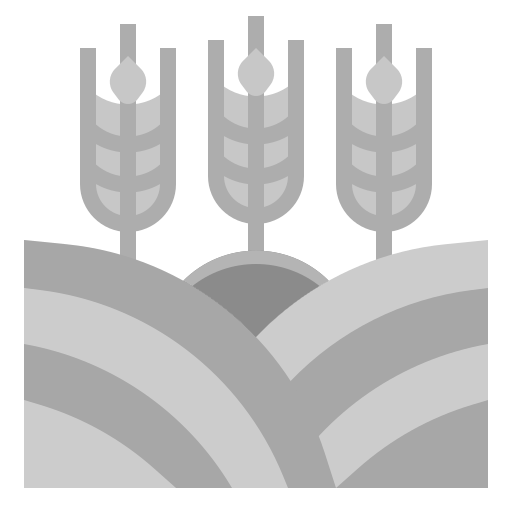 Надой на корову
Содержание жира и белка в молоке
Показатели, влияющие на прибыльность фермы, потребности МПЗ
Снижение заболеваемости  животных (ацидоз, ламинит, кетоз)
Важные показатели для поддержания высокой продуктивности
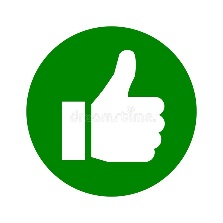 Стоимость рациона
Часто предлагаемый показатель для тендера
Ключевой показатель эффективной  программы КОРМЛЕНИЯ
Другие показатели
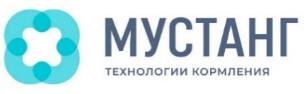 «ДЕРЕВО ЭФФЕКТИВНОСТИ» СРЕДНЕЙ КОРОВЫ
Эффективная программа кормления непосредственно определяет IOFС!!!
| 8 |
[Speaker Notes: Первое, на что мы смотрим в разрезе экономической эффективности фермы это дерево эффективности средней коровы. Оно помогает нам понимать какие части нам нужно улучшать, чтобы увеличить нашу прибыль.
Посмотрим на верхнюю часть. 
Доход от молока зависит от его цены и реализации молока от 1 коровы.
Цена молока определяется уровнем базовой цены, содержанием жира и белка, сортностью.
Реализация  от одной коровы определяется надоем и товарностью. Надой зависит от генетики, количества дней в доении и количества коров «вне нормы».  Последний показатель очень важен, тк определяет ваши возможности по молоку и говорит о уровне здоровья вашего стада.

Обратим внимание на нижнюю часть.
Стоимость рациона зависит от количества СВ, которое съедает корова и его стоимости.  Стоимость 1 кг СВ определяется питательностью рациона, себестоимостью ваших кормов и текущей рыночной ценой концентратов.
Мы должны кормить коров в соответствии с их потребностями вне зависимости от цен на корма, Если упростить схему и абстрагироваться от стоимости рациона, то можно придти к другом показателю 

Мы называем его КПД коровы. Он включает в себя все значимые блоки:
Содержание жира и белка в молоке
Уровень реализации молока от 1 коровы
Потребление СВ коровой.
Он выражается в процентах.  Можно сказать, что это конверсия сухих веществ рациона в сухие вещества молока. Это более интересный подход против классической конверсии.
Конечно,  анализ показателей каждого конкретного хозяйства дает нам понимание областей для улучшения.]
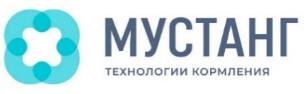 МЫ КОРМИМ КОРОВ, ЧТОБЫ ЗАРАБАТЫВАТЬ ДЕНЬГИ
Высокий надой, больше прибыли!!!
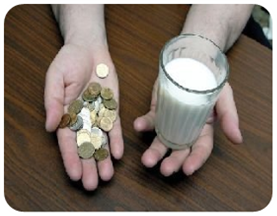 9
ВЛИЯНИЕ ФИЗИОЛОГИЧЕСКИХ ЦИКЛОВ НА ПРОДУКТИВНОСТЬ КОРОВ
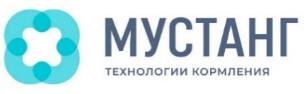 Фаза лактации
Сухостой
1 и 2 этапы
Раздой
Спад
Разгар
Потребление сухого вещества
Отрицательный энергетический баланс:
 высокие затраты на продукцию
Восстановление живой массы 
для подготовки 
к следующей лактации
Восстановление
 функций рубца
Надой
Живая масса
Осеменение
1
2
3
4
5
6
9
11
0
7
8
10
12
Месяц
+$$$
ПРИБЫЛЬ
ПРОДУКТИВНЫЙ ЦИКЛ КОРОВЫ И IOFS
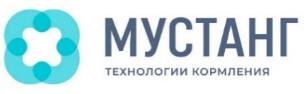 -14 дн сух 2
21 дн транзит
д .0-отел
70 дн энергетич баланс =0
35 критических дней.

10% лактации определяющие остальные 90%
-$ убытки
дн 100- новотел
-60 дн сух 1
=$$
=$


-$ убытки
ВСЕ РАСХОДЫ
ВСЕ РАСХОДЫ
Середина лактации до 200дн
дн . Старше 200дн
165 дней 
теряем деньги
ФОКУСНЫЕ НАПРАВЛЕНИЯ
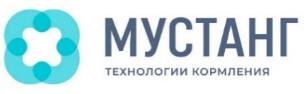 Фокус на увеличение продуктивности (генетика, кормление, условия содержания, корма и т.д.), без ущерба для здоровья
Эффективное воспроизводство стада
Оценка эффективности кормления по лактационной кривой
Цели кормления в каждом периоде
12
ИЗМЕНЕНИЕ IOFS С РОСТОМ ПРОДУКТИВНОСТИ
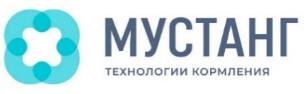 Чем выше пик, тем выше продуктивность!
Чем меньше День лактации, тем выше прибыль!!!
10500
- ≈300-400 тенге/гол/сут
7000
13
НАДОЙ ЗАВИСИТ ОТ ДНЯ ЛАКТАЦИИ
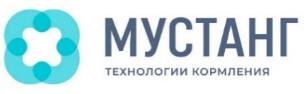 кг
30
СТАДО
ЛАКТАЦИОННАЯ КРИВАЯ
20
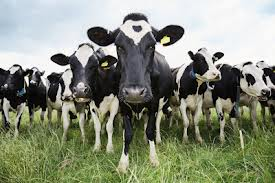 10
мес
1      2      3     4      5      6       7      8      9      10
100 коров
    85 дойные
       15 сухостойные
Средний месяц лактации в стаде  - 6( 180 дн)
МОЛОКО= 85*23=1955 кг
Надой – 23 кг/сут
МОЛОКО
Надой – 21 кг/сут
МОЛОКО= 85*21=1785 кг
Средний месяц лактации в стаде  - 7(210 дн)
Надой – 19 кг/сут
МОЛОКО= 85*19=1615 кг
Средний месяц лактации в стаде  - 8(240 дн)
14
ВИДЫ ЛАКТАЦИОННЫХ КРИВЫХ
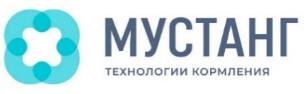 МОДЕЛИРОВАНИЕ И ПОИСК РЕЗЕРВОВ
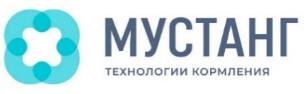 Итого: +2,5л/гол/сут (+1,5л-новотел, +1л мастит)
| 16 |
КТО КОРМИЛИЦА, А КТО СЛАБОЕ ЗВЕНО?
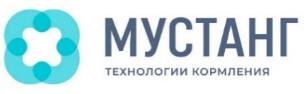 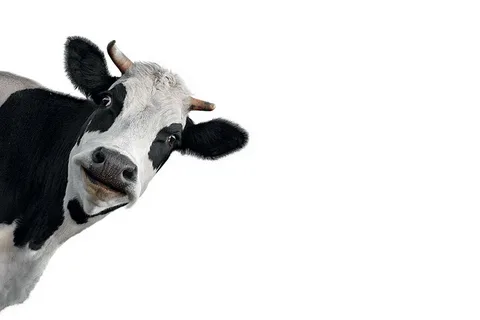 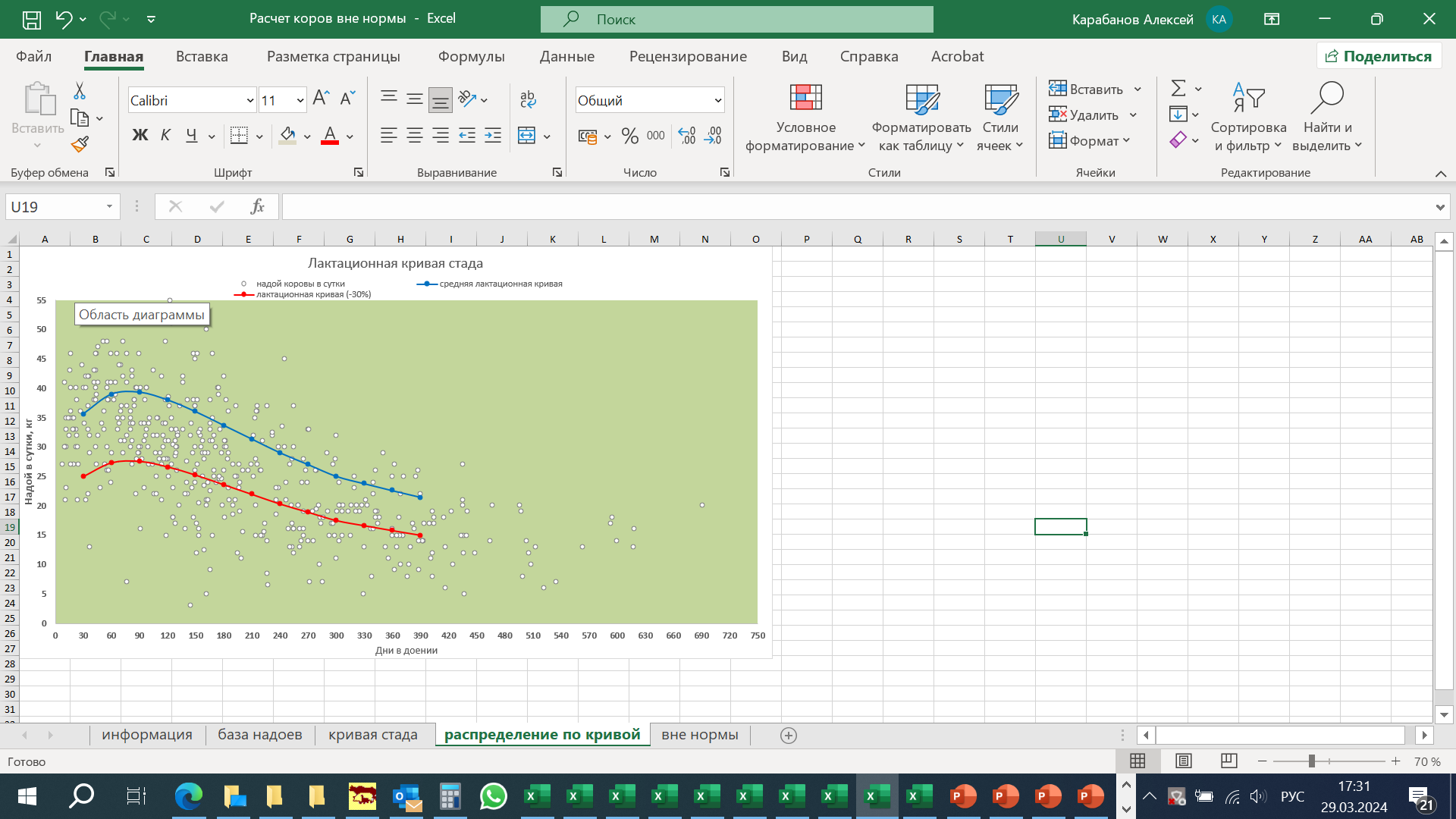 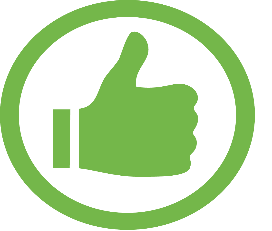 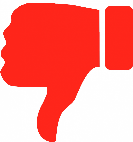 17
+$$$
ПРИБЫЛЬ
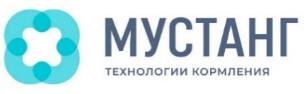 ЗАДАЧИ КОРМЛЕНИЯ В РАЗЛИЧНЫЕ ПЕРИОДЫ
-Обеспечить питанием растущего теленка
Восстановление после лактации;
Контроль кондиций
Подготовка рубца 
-Профилактика послеотельных заболеваний
-Хороший старт
-Поддержать пик продуктивности
-Следить за кондициями
-Фокус на здоровье
д .0-отел
-14 дн сух 2
21 дн транзит
70 дн энергетич баланс =0
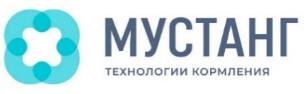 ПремиксыЭнергетики
Спецпродукты
БВМД
ПремиксыСпецпродукты
-$ убытки
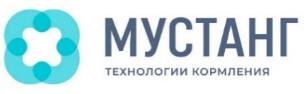 дн 100- новотел
-60 дн сух 1
=$$
=$


-$ убытки
ВСЕ РАСХОДЫ
ВСЕ РАСХОДЫ
-Поддержка уровня надоев, согласно 
лактационной кривой
-Контроль за кондициями
-Контроль за экономикой рационов 
-Подготовка к запуску
-Поддержка уровня надоев согласно лактационной кривой
-Удерживать животных в заданных кондициях
-Фокус на здоровье
дн . Старше 200дн
Середина лактации до 200дн
ПремиксыЭнергетики
БВМД
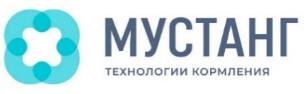 Премиксы
БВМД
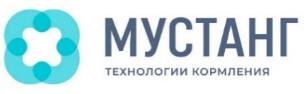 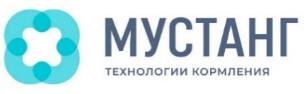 ПРЕИМУЩЕСТВА КОРМОВОЙ ПРОГРАММЫ ОТ КОМПАНИИ МУСТАНГ
Большой выбор  эффективных кормовых продуктов, для решения конкретных задач во всех 
физиологических группах
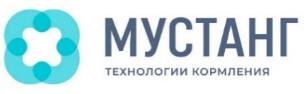 Актуальность для молочных ферм любого уровня молочной продуктивности с упором на экономическую эффективность и здоровье животных
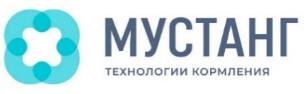 Расчет рационов на современных кормовых программах  по принятым мировым нормам питательности
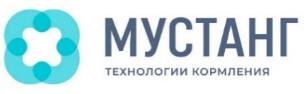 Проведение технологического аудита. Комплексное техническое сопровождение
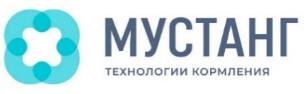 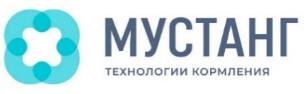 Любите своих коров!

 Они делают деньги, давая молоко….или создают убытки, давая мало молока!
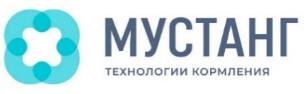 Спасибо за внимание!

Назарларыңызға рахмет!